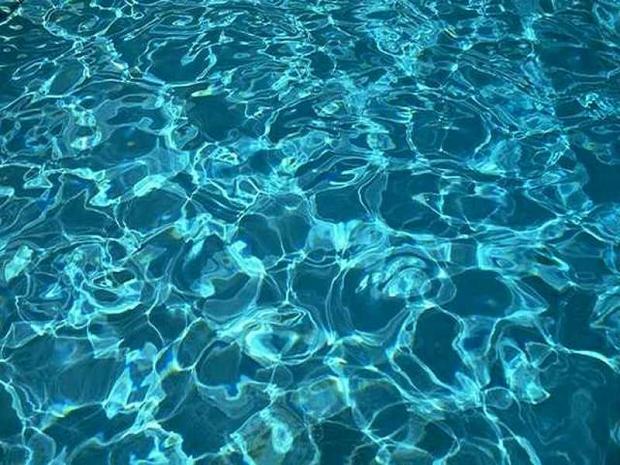 Интерактивное дидактическое пособие«Стили плавания»
Автор: Денисова Е.П.
д\с №68
Г.о.Тольятти, 2014год
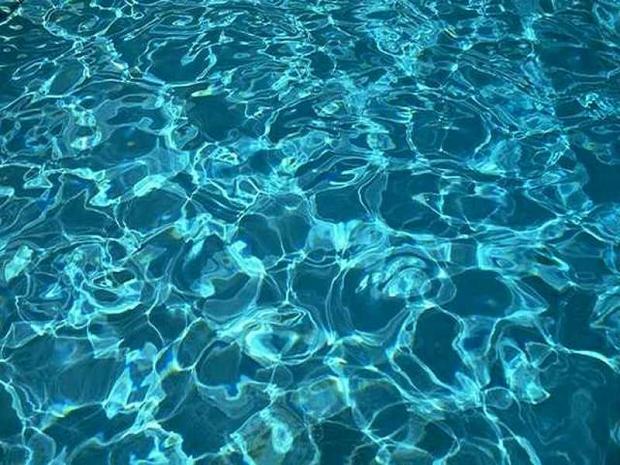 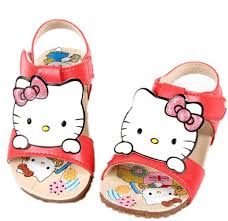 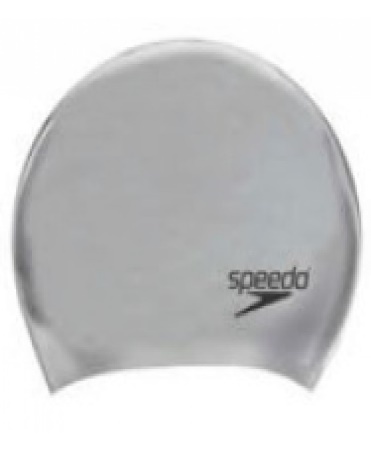 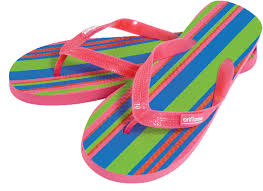 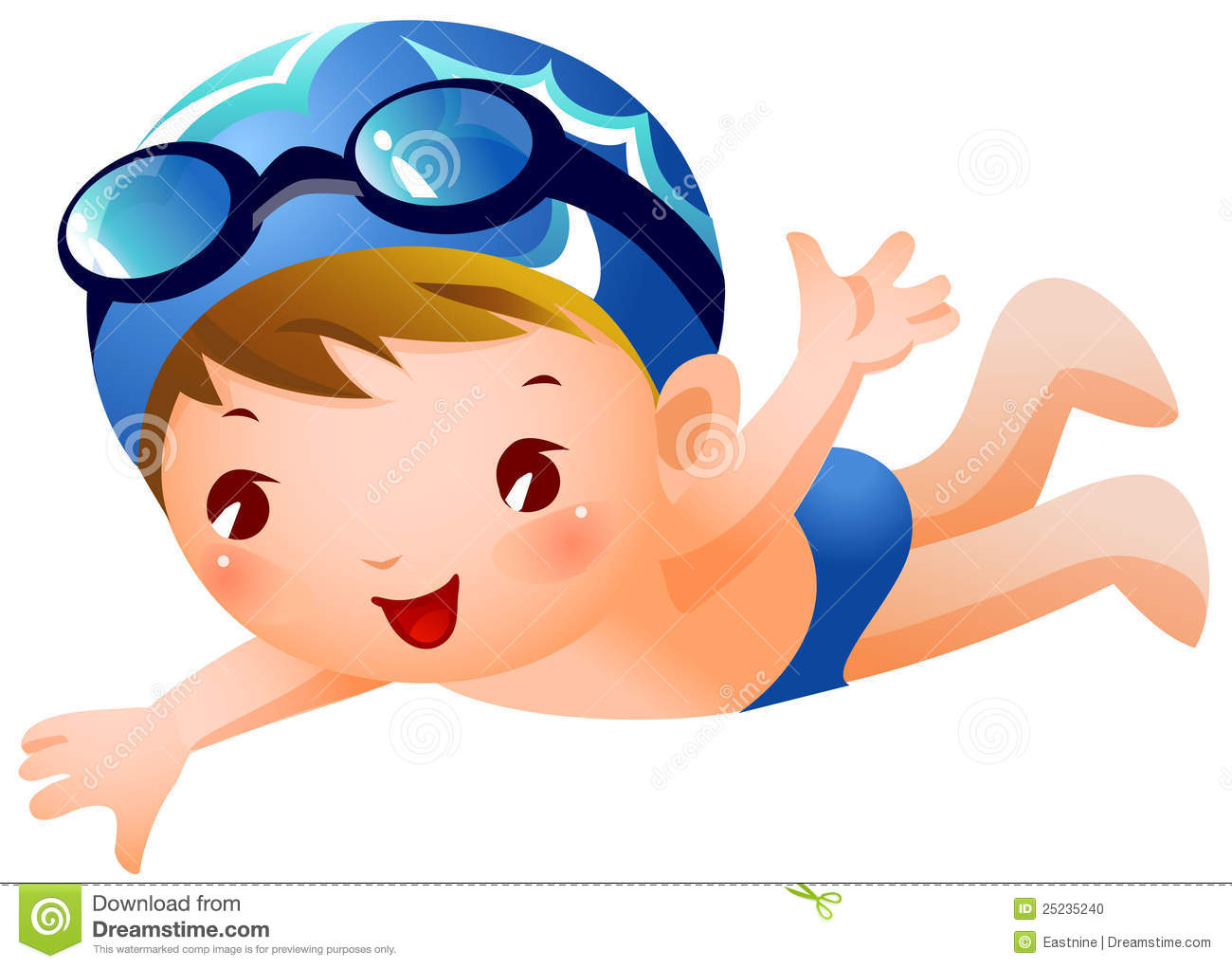 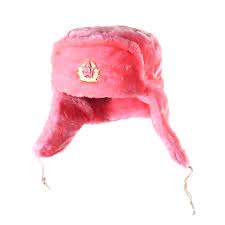 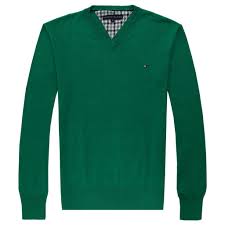 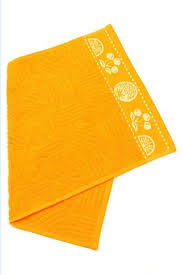 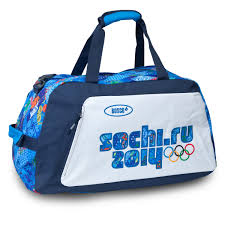 Д         ФИН
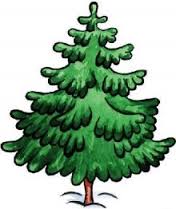 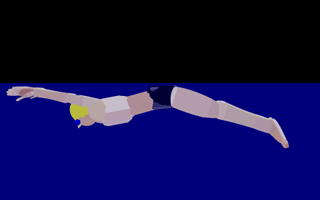 `ЛЬ
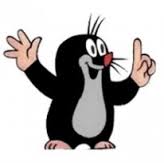 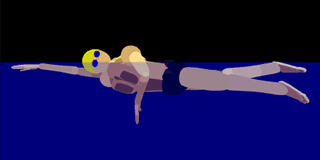 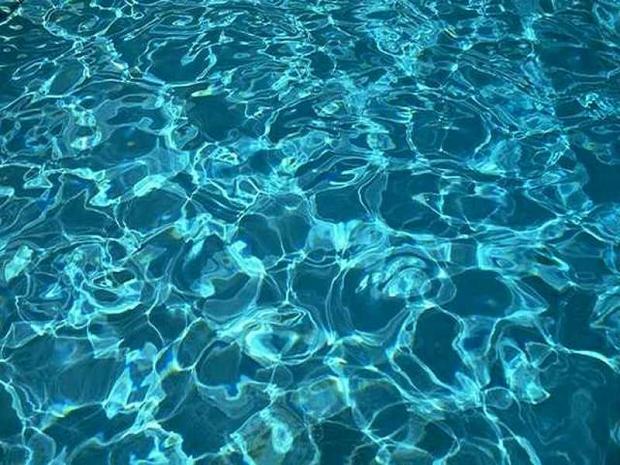 Б`          `СС
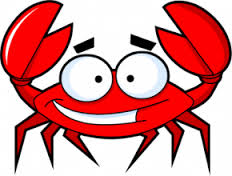 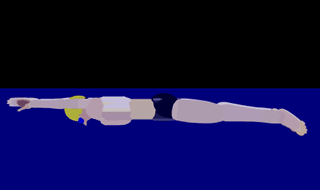 Молодец! Удачного плавания!